Совершенствование системы здоровьесбережения  в ДОУ на основе мониторинга физического развития дошкольников
Здоровьесберегающий  педагогический процесс  ДОУ
Процесс воспитания и обучения детей дошкольного возраста в режиме здоровьесбережения и здоровьеобогащения;
Процесс, направленный на обеспечение физического, психического и социального благополучия ребенка;
Процесс, обеспечивающий сохранение и укрепление здоровья детей, улучшение  двигательного статуса с учетом индивидуальных возможностей и способностей
Виды здоровьесберегающих технологий:
Медико-профилактические
Физкультурно-оздоровительные
Технологии обеспечения социально-психологического благополучия ребенка
Здоровьесбережение и здоровьеобогащение дошкольников
Валеологическое просвещение родителей
Здоровьесберегающие образовательные технологии
Сохранения и стимулирования здоровья
.
Цель:
Обеспечение высокого уровня реального здоровья воспитанников и воспитания валеологической культуры как совокупности осознанного отношения ребенка к здоровью и жизни человека,  знаний о здоровье и умений оберегать, поддерживать и охранять его.
Задачи:
Сохранять и укреплять здоровье детей;
Совершенствоватьих физическое развитие;
Повышать сопротивляемость защитных свойств  организма;
Улучшать  физическую и умственную работоспособность;
Формировать осознанное отношение к своему здоровью;
Способствовать усвоению правил соблюдения гигиенических норм и культуры быта;
Создать оптимальный режим дня, обеспечивающий  комфортное  самочувствие, нервно-психическое и физическое развитие.
Приоритетные  направления  работы  для  качественной  реализации здоровьесберегающих  технологий
Мониторинг состояния работы
 по здоровье
сбережению детей
Анализ созданных условий в ДОУ
Результаты диспансеризации детей 2016-2018гг.
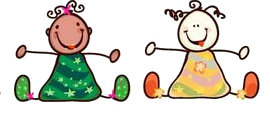 Мониторинг состояния работы по здоровьесбережению
Исследования состояния здоровья детей;
Диагностика физической подготовленности дошкольников;
Анализ профессиональной компетентности педагога;
Проверка состояния физкультурно-оздоровительной и коррекционной работы;
Взаимодействие с родителями
Сотрудничество с социальными партнерами
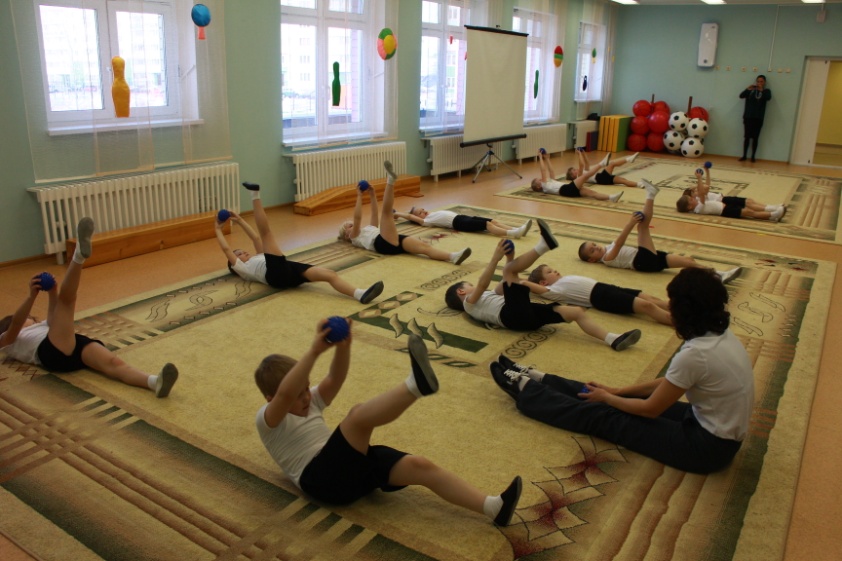 Анализ созданных условий в ДОУ
Работа по физическому воспитанию в ДОУ строится на основе  результатов мониторинга
Таблица оценок физической подготовленности
Мальчики
Девочки
Протокол тестирования
 физической подготовленности детей.
Паспорт физической подготовленности детей 4-7 лет
Образовательная область «Физическое развитие»
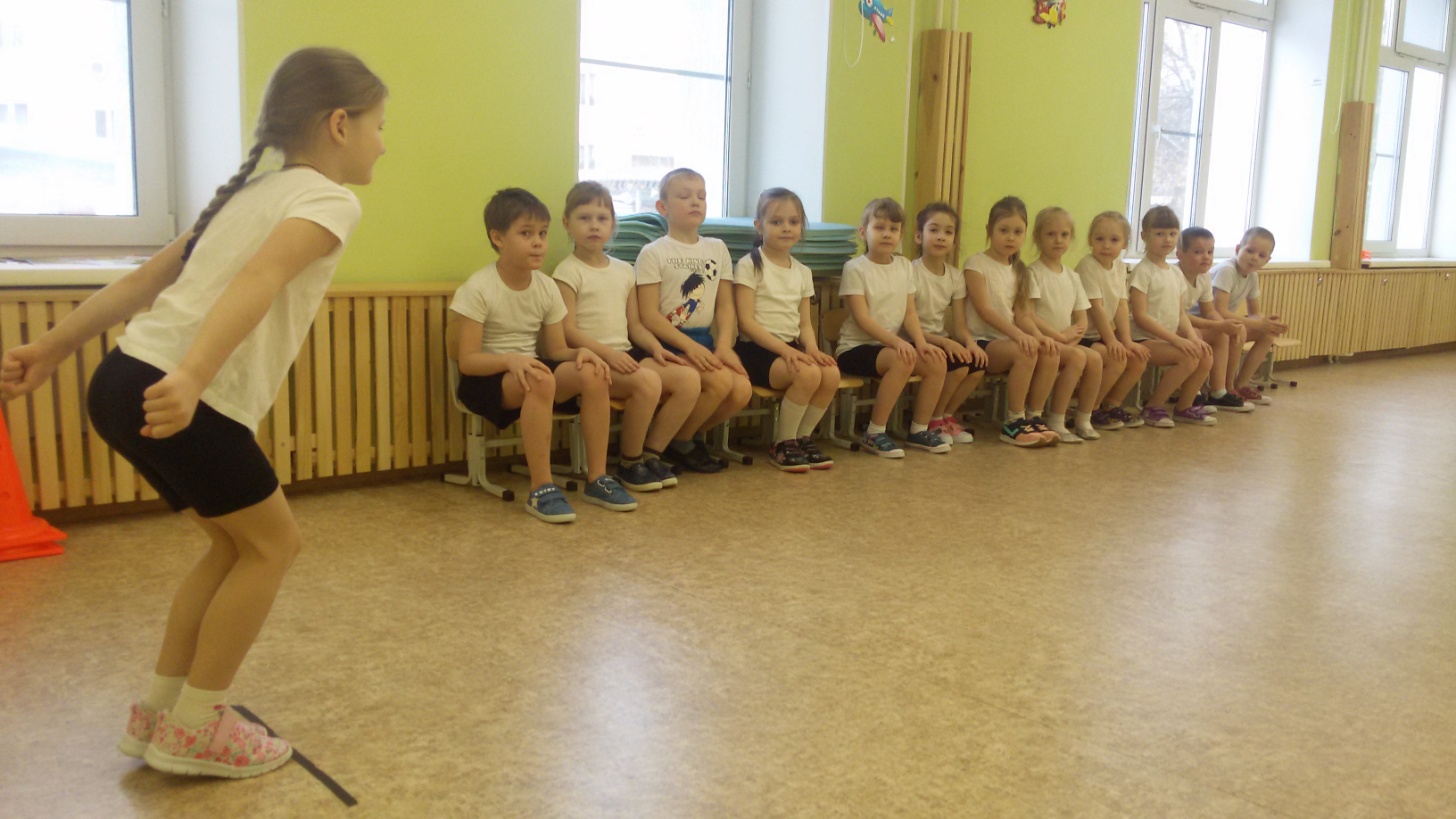 Прыжок в длину с места
Исходное положение: стойка на полужесткой опоре, ноги врозь на ширине ступни

  Толчком двух ног прыгнуть как можно дальше

  Оценивается: длина прыжка от линии старта до пятки в сантиметрах
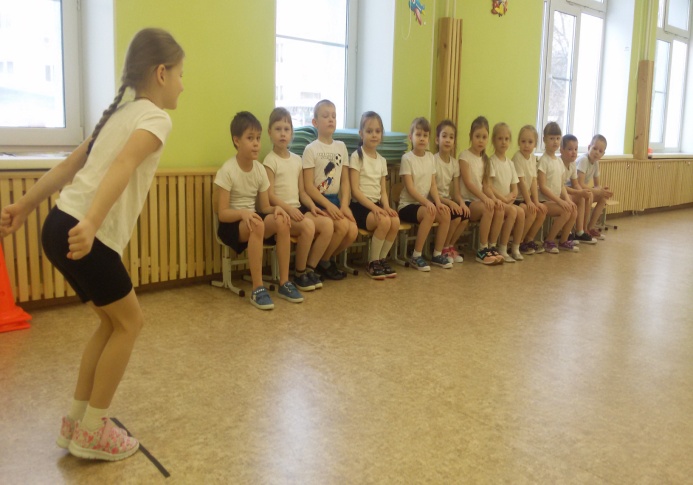 Бег на дистанцию 30 метров
Задание проводится на беговой дорожке или вдоль детского сада (во время бега не стоит корректировать и подгонять ребенка)
Тест предназначен для детей от 4 до 7 лет
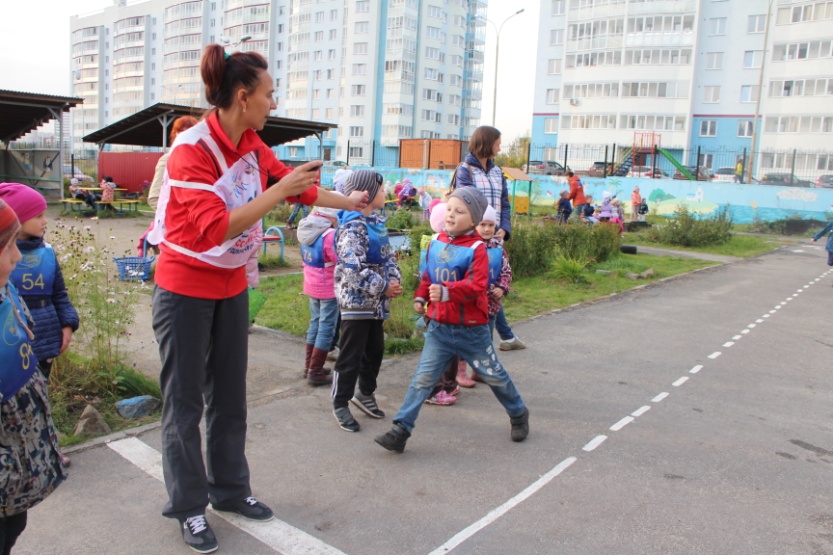 Наклон туловища вперед
Ребенок встает на гимнастическую скамейку и пытается наклониться вперед, не сгибая колени
  Следят несколько воспитателей
  Тест для детей от 4 до 7 лет
Подъем туловища в сед (за 1 минуту)
Ребенок лежит на мате на спине (руки за голову, воспитатель придерживает ноги)
Тест предназначен для детей от 4 до 7 лет
Пульсовая кривая двигательной активности 
детей дошкольного возраста
ЧСС
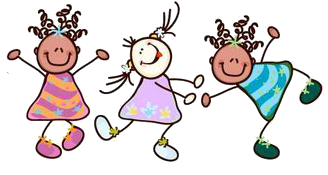 Текущее время детской деятельности (мин.)
Итоги
Итоги:
Овладение технологией мониторинга позволит каждому педагогу дошкольного учреждения не только повысить качество своей педагогической деятельности, но и вскрыть внутренние резервы дошкольного учреждения и полнее раскрыть творческий и физический потенциал каждого ребенка
Спасибо за внимание